Доверенные алгоритмы ИИ в здравоохранении
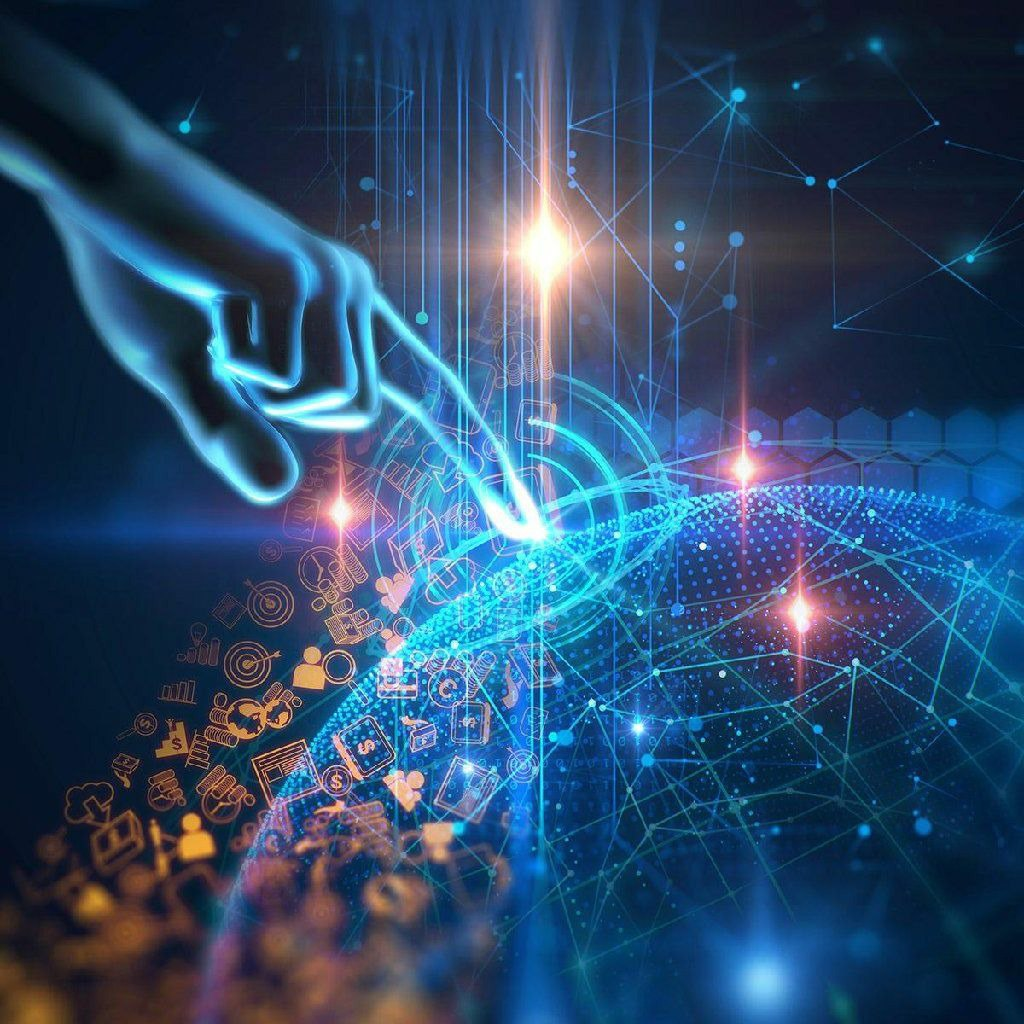 М.В. Иванченко

Институт биологии старения

Центр искусственного интеллекта

Нижегородский государственный университет им. Н.И. Лобачевского
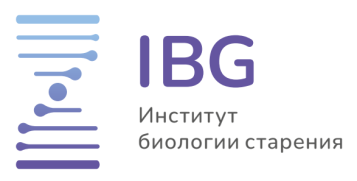 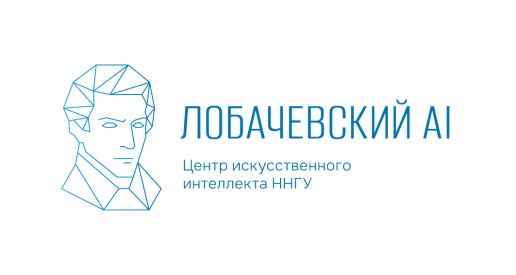 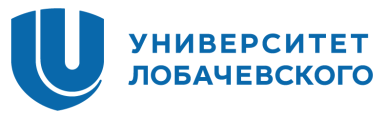 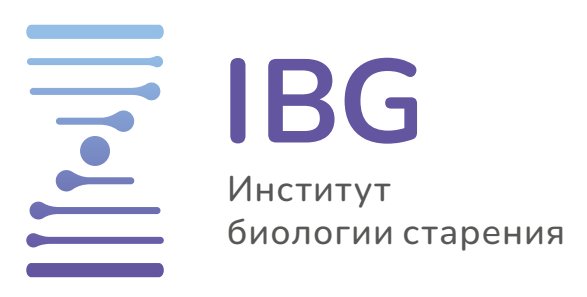 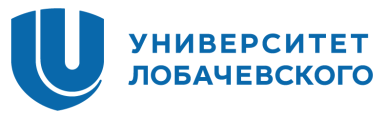 Говорят, ученые скоро откроют секрет вечной жизни…
Надеюсь, я до этого не доживу…
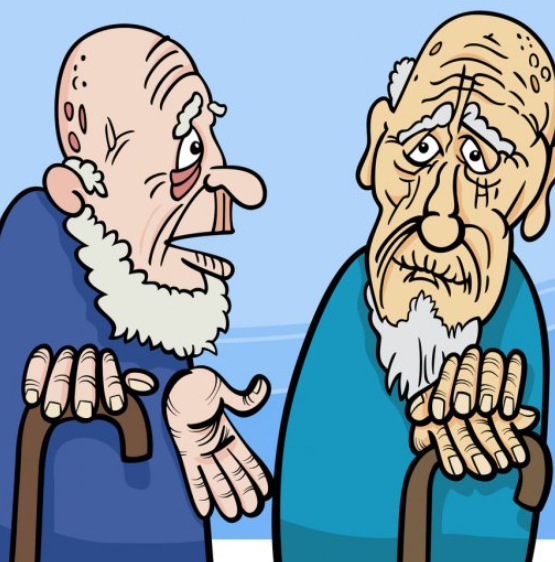 ИИ для профессионального долголетия
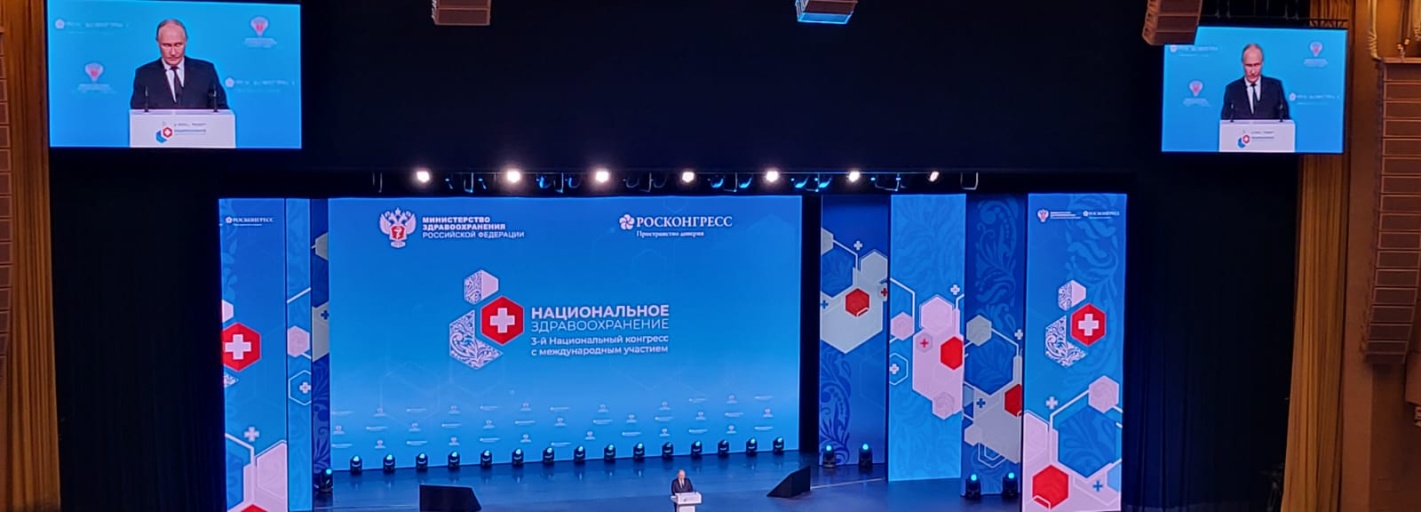 ВЫЗОВЫ
Человек: персональное здоровье и качество жизни

Здравоохранение: возраст-ассоциированные 
заболевания и гериартрические синдромы

Экономика: продление срока активной трудовой деятельности, работа в неблагоприятных условиях (стресс, нарушения сна, климат)
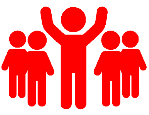 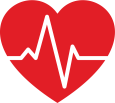 «Люди в России должны становиться намного более здоровыми, меньше и реже болеть, разумеется. В том числе, хочу это подчеркнуть, за счёт здорового образа жизни, питания, своевременной профилактики болезней и в целом эффективной работы превентивной медицины»
В.В. Путин, конгресс «Национальное здравоохранение 2024», 29 октября 2024
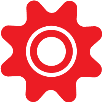 Биомаркеры возраста и биологические часы
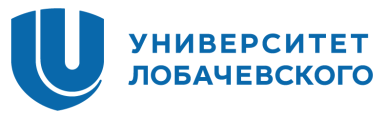 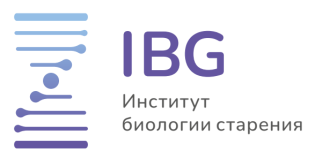 Интегративный биомаркер для превентивной медицины
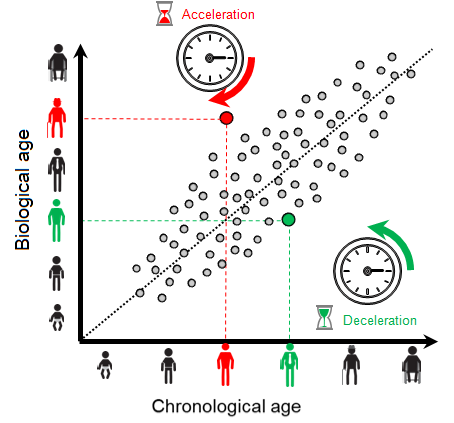 Хронологический (календарный) возраст предполагает соответствие «часов времени» и «часов человека» 
«Биологический возраст» - интегративный эффект наследственных (генетических) факторов, влияния окружающей среды, образа жизни, здоровья и возраста на процессы старения


Возможность раннего обнаружения неблагоприятных тенденций старения организма
Интуитивно понятный и мотивирующий показатель
 Измеримость результатов интервенции/коррекции биологического возраста 
Нелинейная сложная взаимосвязь в многомерных биомедицинских данных – необходимость в инструментах ИИ
4
Проблемы ИИ, основанного на данных
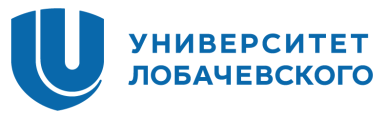 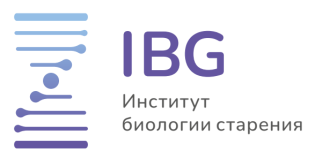 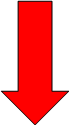 ИИ делает непредсказуемые и неожиданные ошибки и будет делать их всегда
Решения ИИ непрозрачны и не имеют логического объяснения
Широкую известность получили доклады экспертов Еврокомиссии и ООН об опасности использования таких систем в чувствительных областях, а также открытое письмо сотен ведущих экспертов в области ИИ, призывающее приостановить разработку таких систем (март 2023 г.).
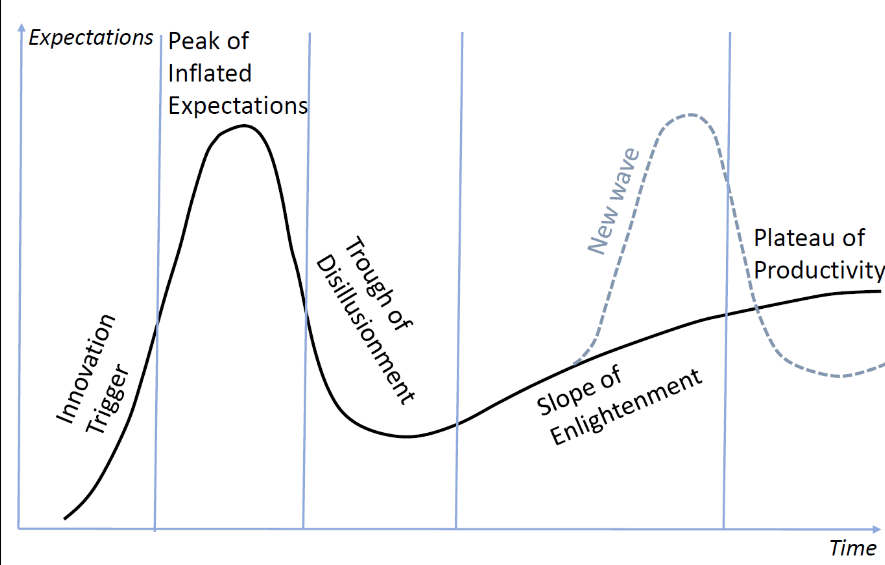 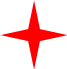 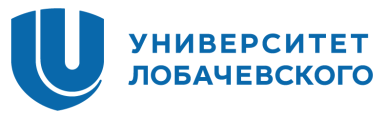 Критические ошибки ИИ
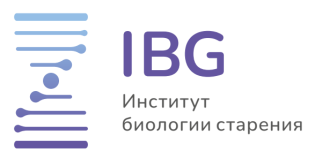 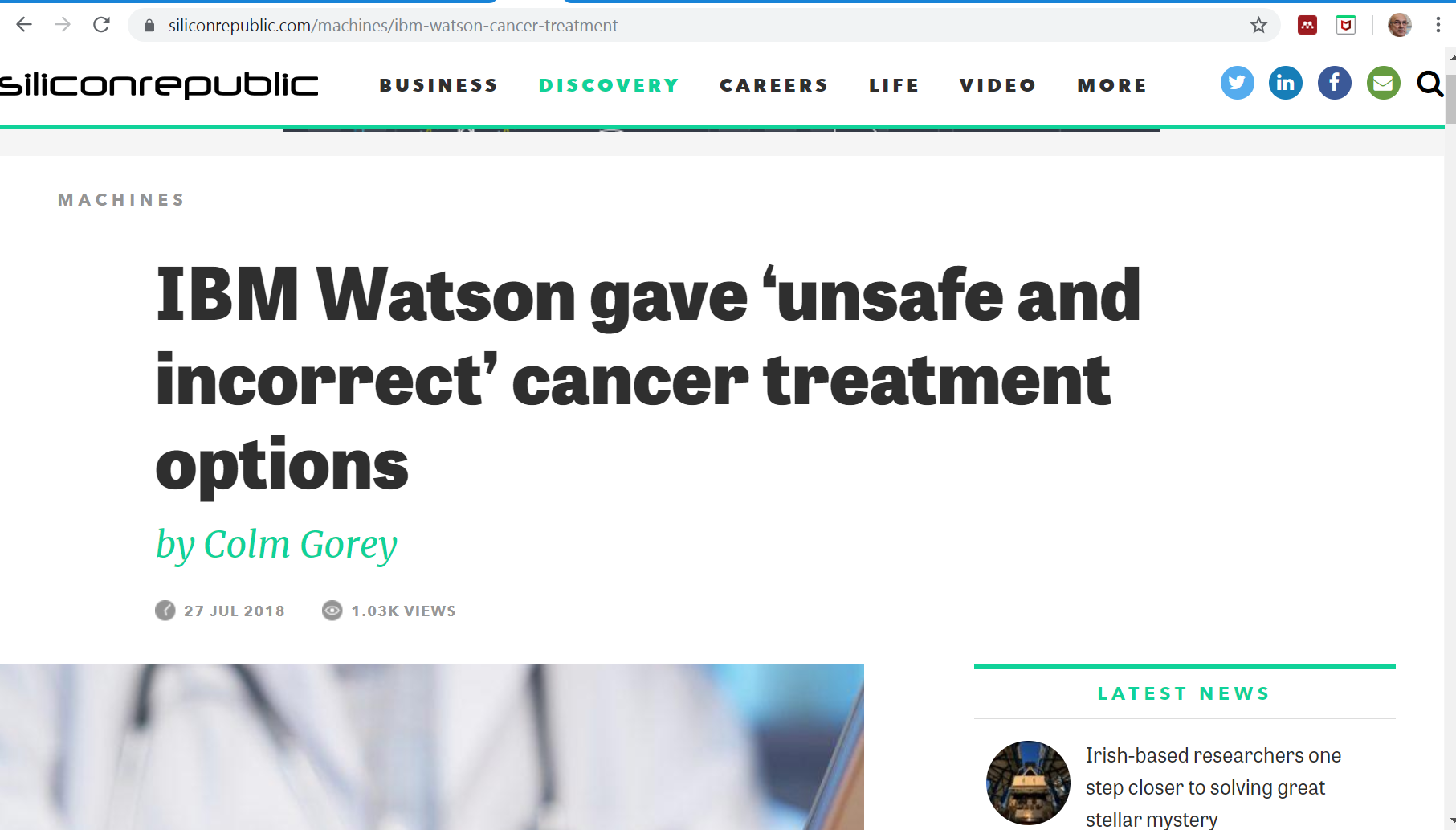 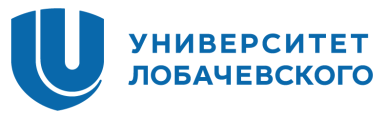 Черный ящик ИИ и объяснимый ИИ: объяснение результатов и исправление ошибок
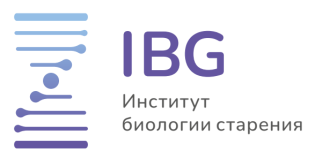 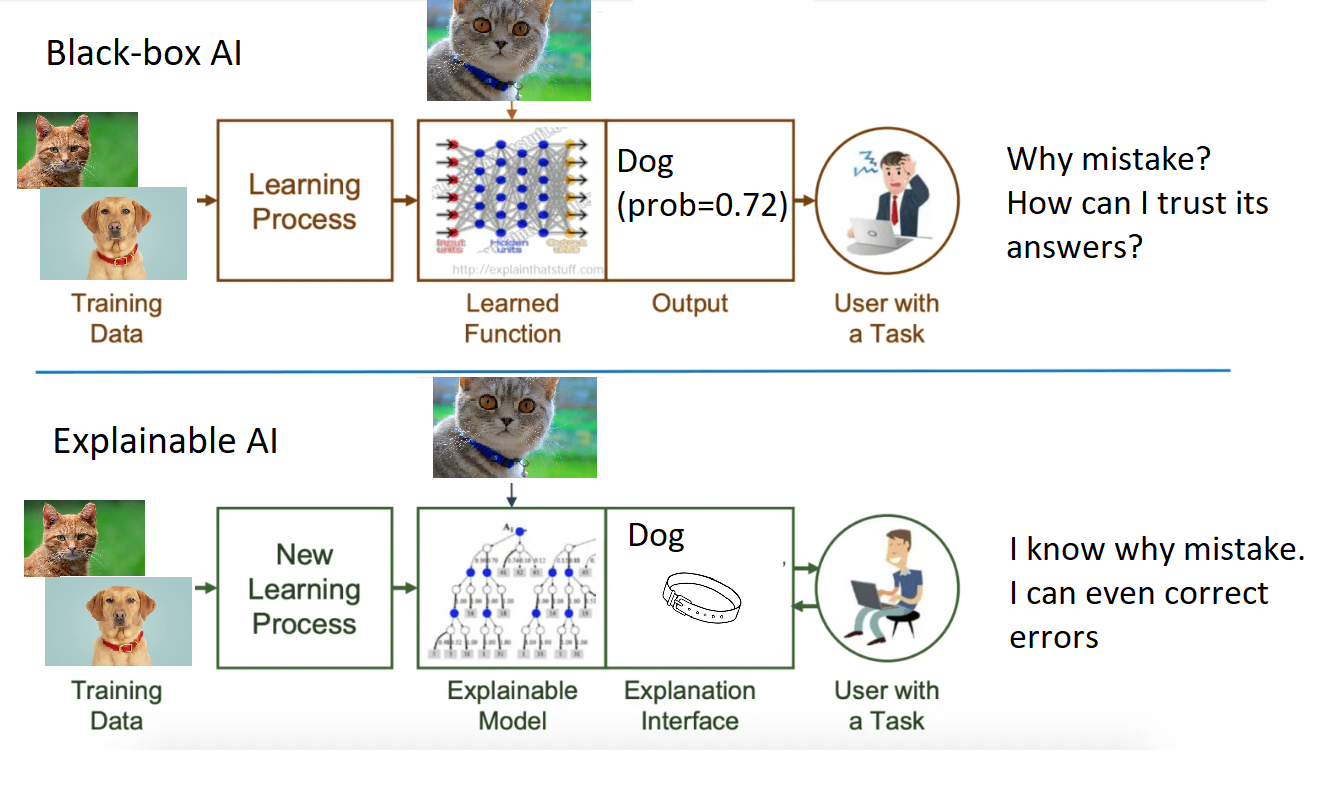 Собаки в ошейнике 
в обучающей выборке
 Кошка в ошейнике 
определяется как собака

Обычный ИИ: ???



Объяснимый ИИ: ошибка 
очевидна и может быть 
исправлена
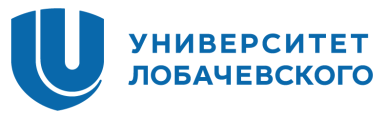 Интерпретируемые AI - биомаркеры возраста
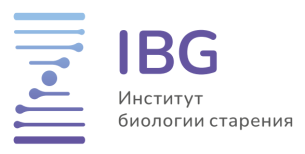 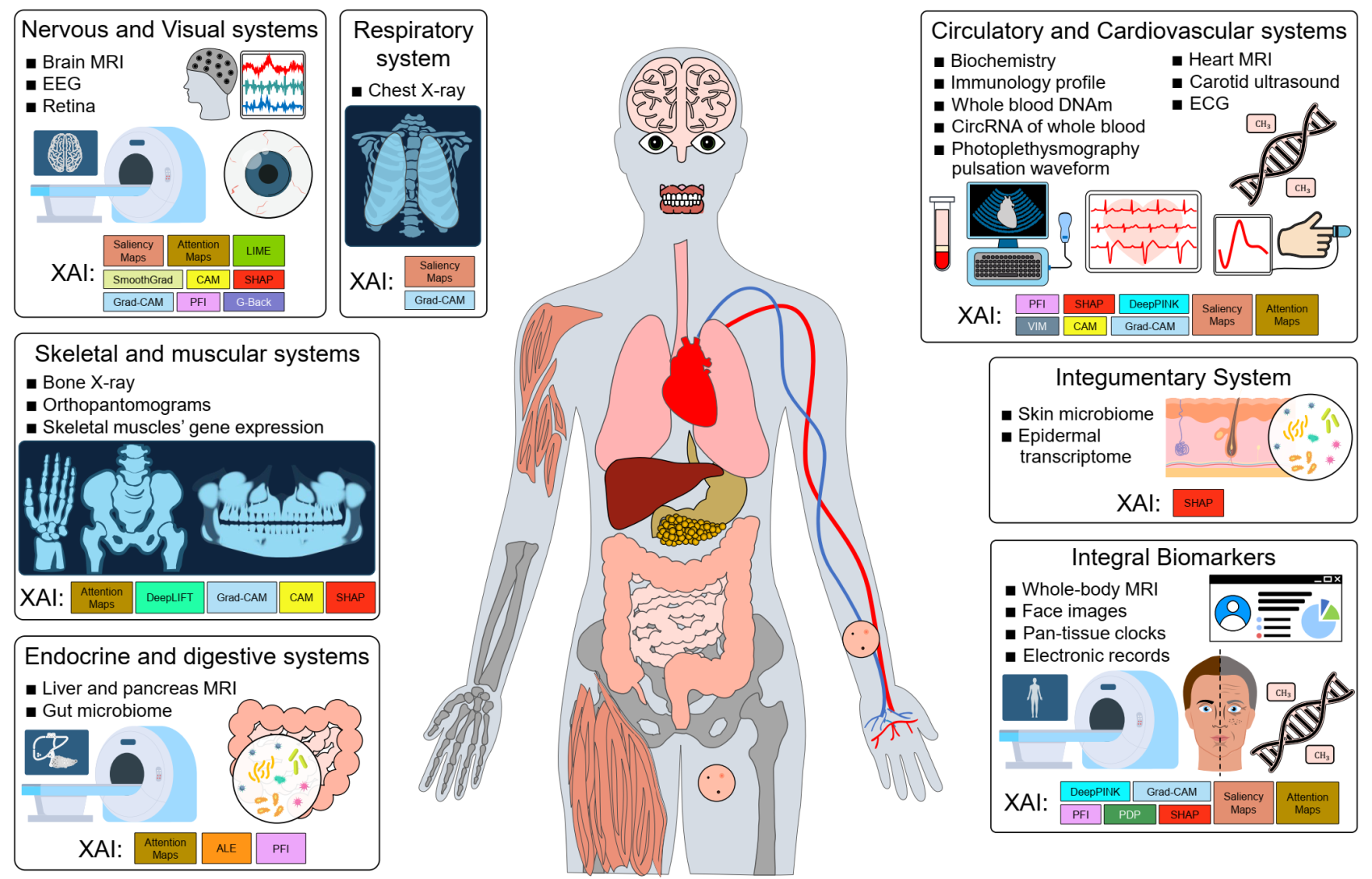 eXplainable AI (XAI): вместо черного ящика – прозрачный
вычисляется вклад отдельных параметров в результат
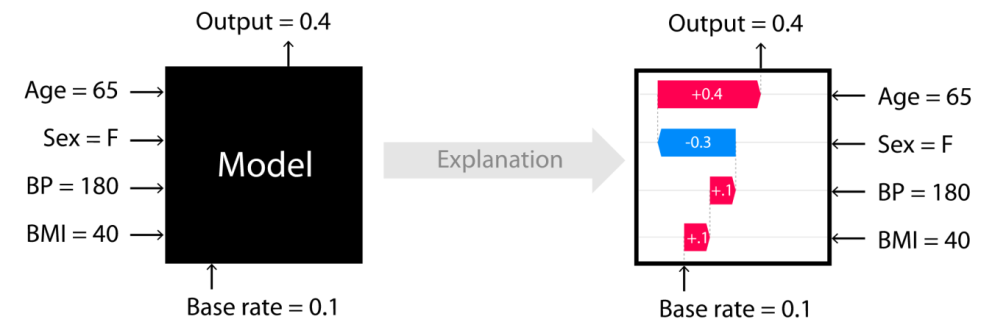 A Kalyakulina et al., eXplainable Artificial Intelligence (XAI) in aging clock models, Ageing Res. Reviews 93, 102144
8
Используемые биологические часы
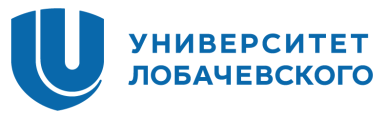 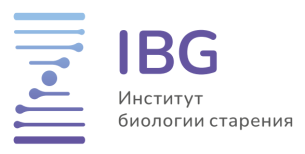 Когнитивные часы
Эпигенетические часы
PhenoAge
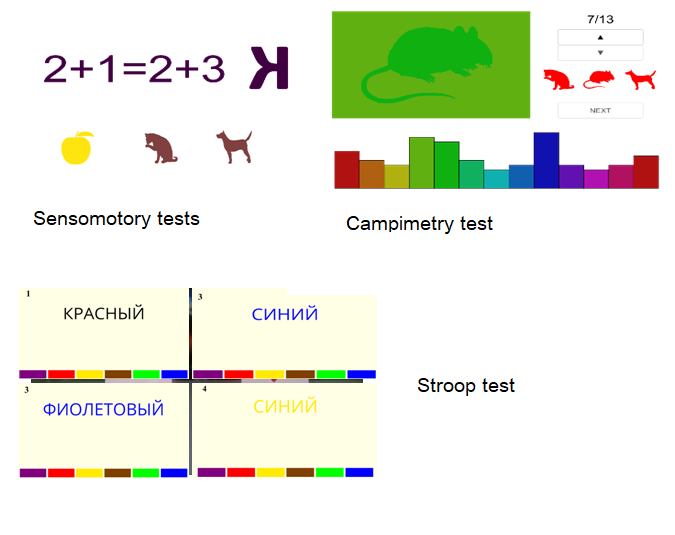 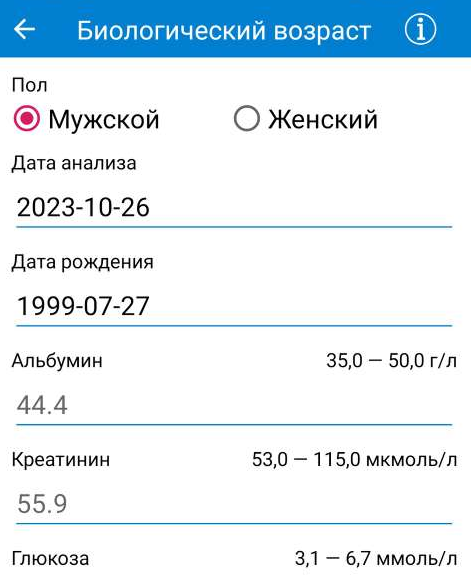 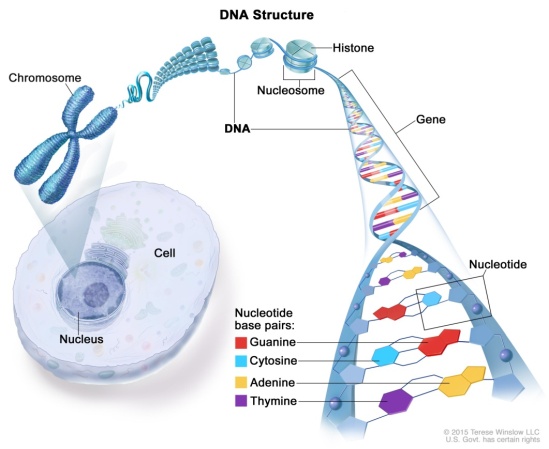 Биологические часы PhenoAge
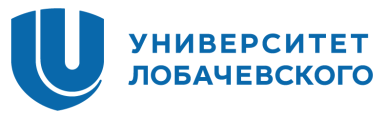 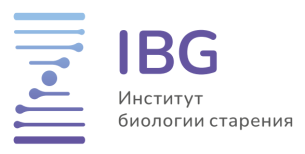 Оценка относительно референтной возрастной группы
Увеличение биологического возраста (рассчитанного по модели PhenoAge) на один год

9 %-ное увеличение риска смертности от всех причин, в том числе от возраст-зависимых заболеваний,
10% увеличение риска смертности от сердечно-сосудистых заболеваний 
7% от рака 
20% от диабета 
9% от хронических заболеваний 
     нижних дыхательных путей
Связь с количеством 
     сопутствующих заболеваний 
     и показателями физического 
     функционирования человека.
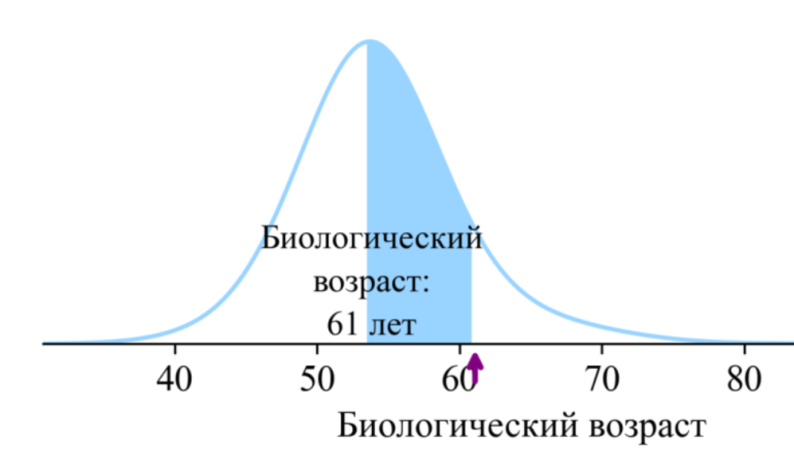 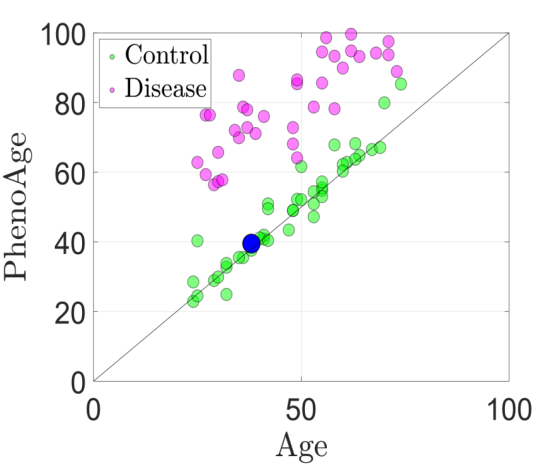 Оценка вклада каждого показателя в результат
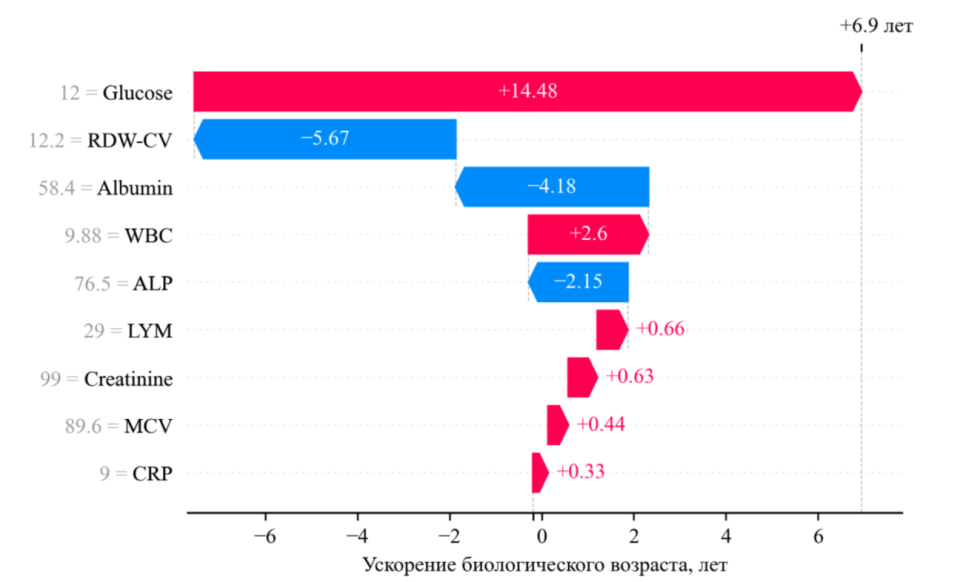 Levine et al., An epigenetic biomarker of aging for lifespan and healthspan. Aging. 2018 Apr 18; 10 (4): 573-591
10
Когнитивные часы - V
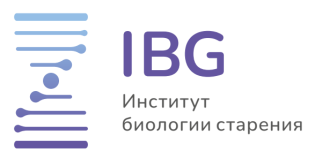 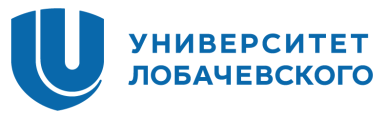 Результаты модели
Простейшие логические тесты
Тесты на различение оттенков цвета
Онлайн-система  для оценки когнитивного возраста
LightGBM модель ИИ на основе 
~3000 участников
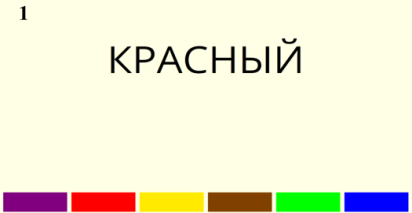 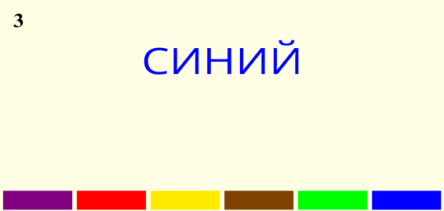 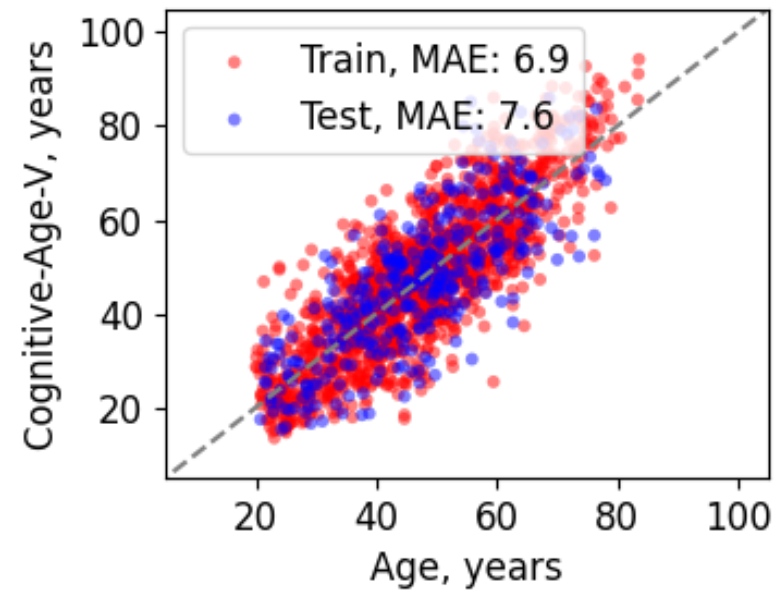 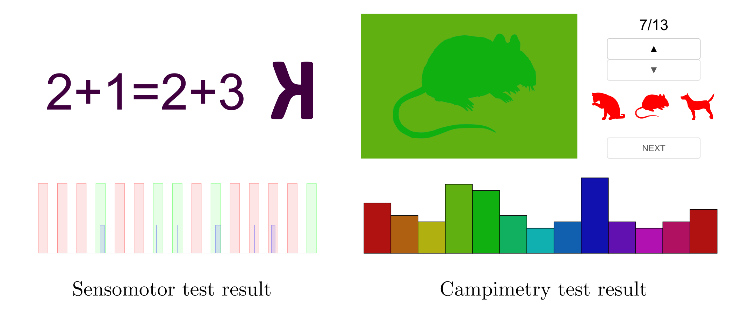 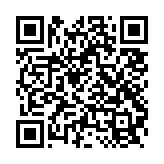 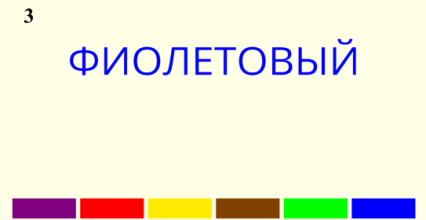 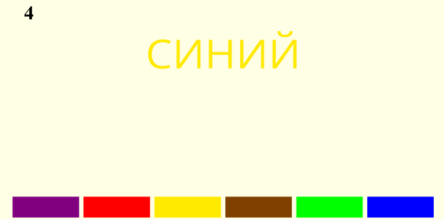 Тест Струпа – принятие решений 
в условиях когнитивного конфликта
Объяснимость  акселерации
Тест 1back на краткосрочную память
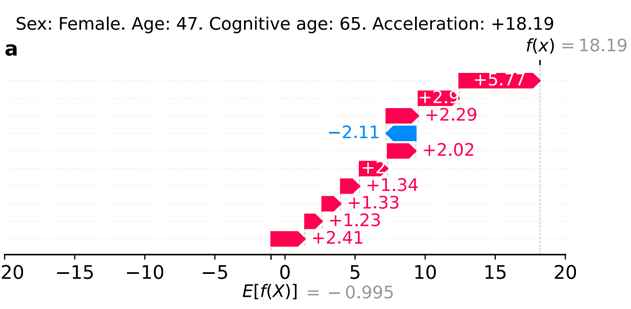 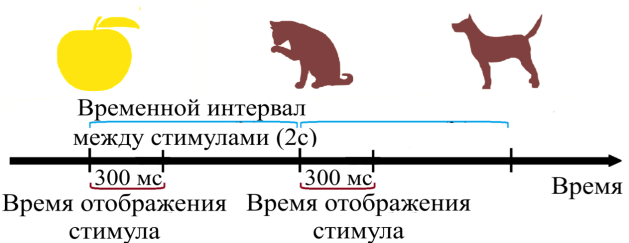 Krivonosov M, Kondakova E et al., A cognitive clock: matching with phenotypic and epigenetic ages and their acceleration. Trans. Psych. 2022
11
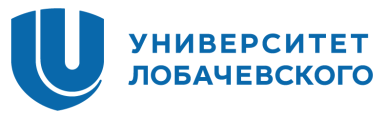 Эпигенетические часы
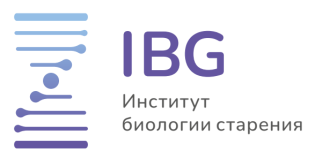 Перспективный интегративный биомаркер:
Генетический анализ – предрасположенность
Эпигенетический анализ – реальные изменения
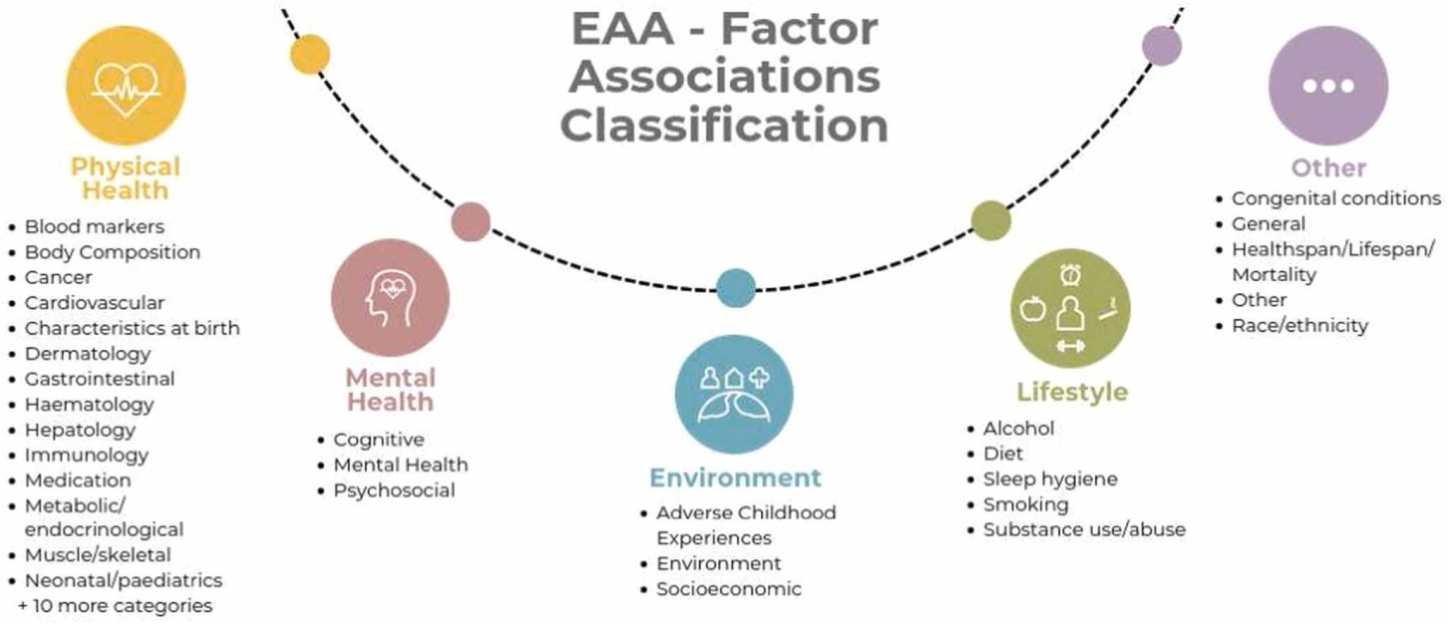 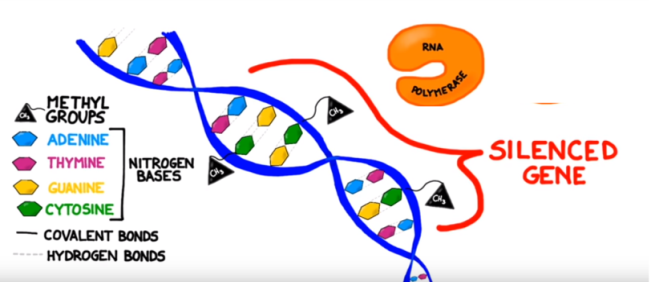 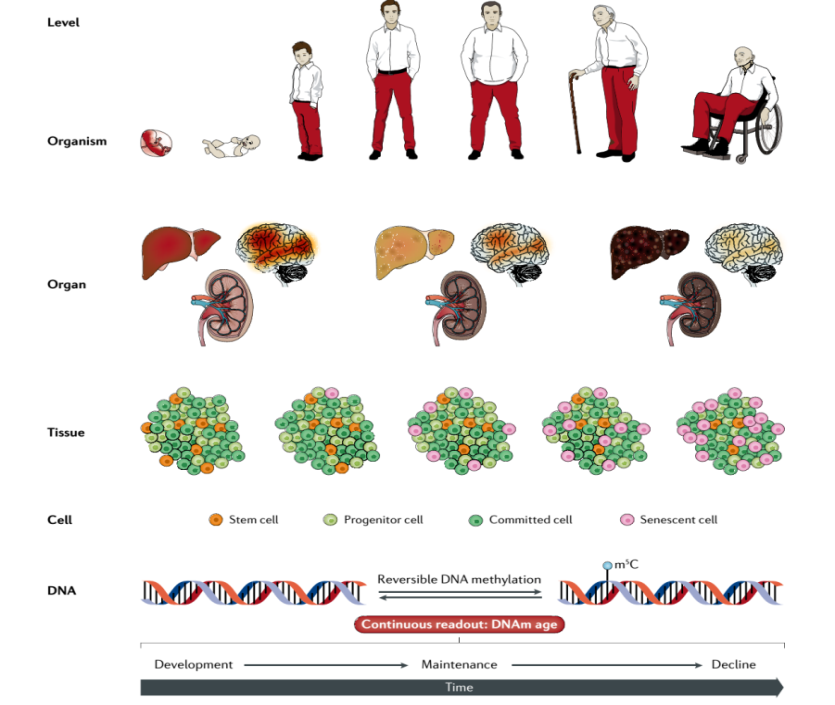 Chervova O. et al., Breaking new ground on human health and well-being with epigenetic clocks: A systematic review and meta-analysis of epigenetic age acceleration associations, Ageing Research Reviews, Volume 102, 2024, 102552
12
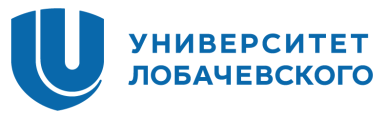 Эпигенетические часы
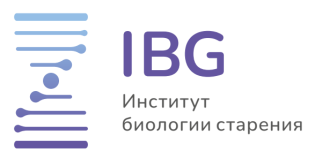 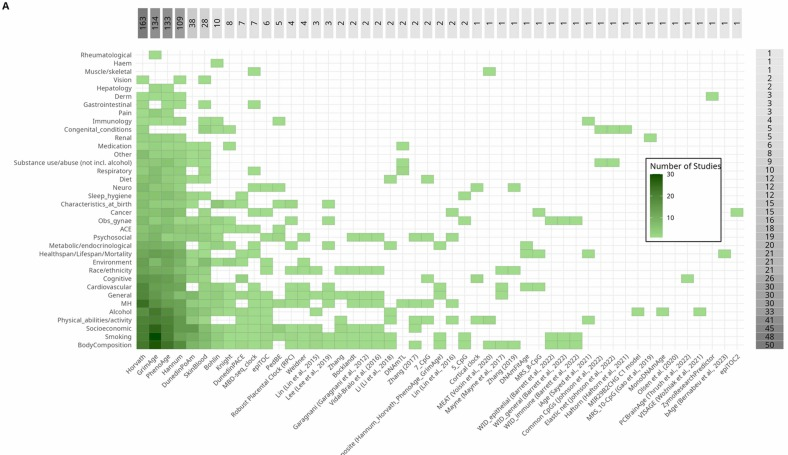 Информативность
30 вариантов эпигенетических часов
используют данные метилирования ~1 млн. нуклеотидов ДНК
основаны на моделях машинного обучения и ИИ (от ElasticNet до глубоких нейросетей) 
отражают различные аспекты ускоренного старения и патологии
Chervova O. et al., Breaking new ground on human health and well-being with epigenetic clocks: A systematic review and meta-analysis of epigenetic age acceleration associations, Ageing Research Reviews, Volume 102, 2024, 102552
13
Пилотный проект ННГУ- ФМБА России – Росатом 
Данные про группе исследования
Эпигенетический профиль: 96 человек
Здоровые: 49
Больные: 47
основные диагнозы связаны с риском сердечно-сосудистых заболеваний - ССЗ:
Здоровые: 262
Больные: 274
Общее количество: 536
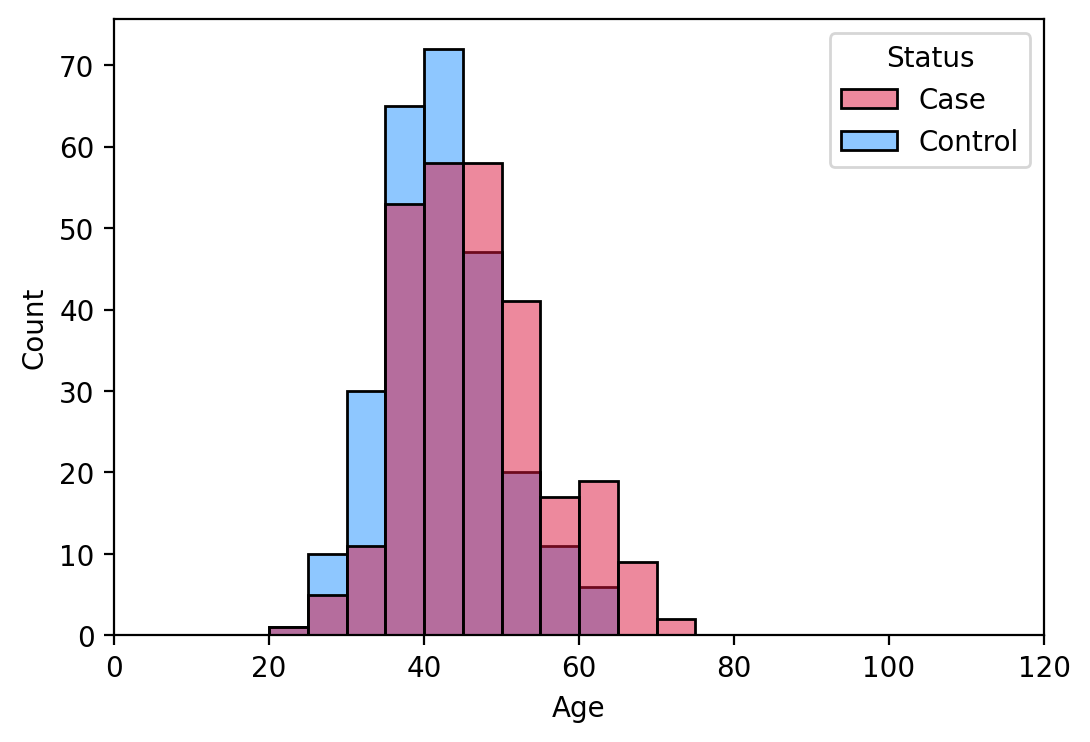 PhenoAge: 323 человек
Здоровые: 143
Больные: 180
CognitiveAge: всего 608 
288 из 536 человек
Здоровые: 128
Больные: 160
14
Эпигенетические данные про группе исследования
Mann-Whitney U test
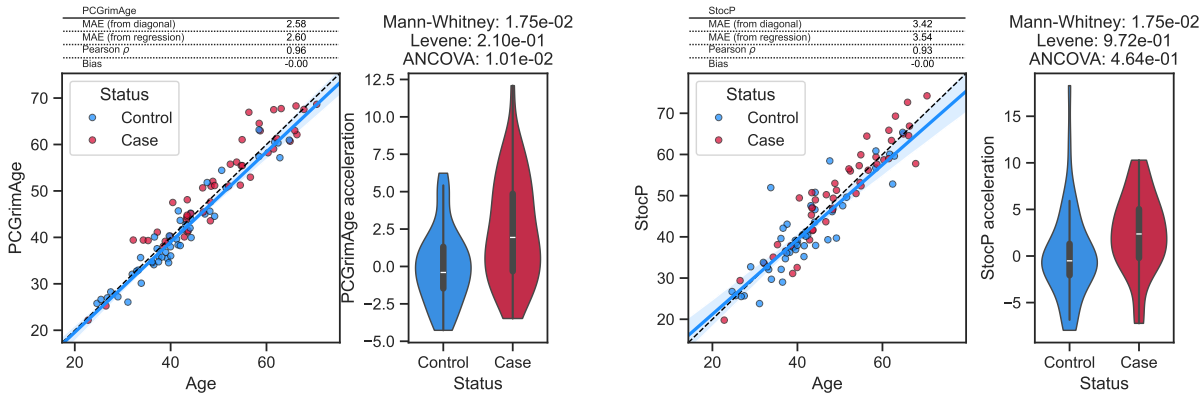 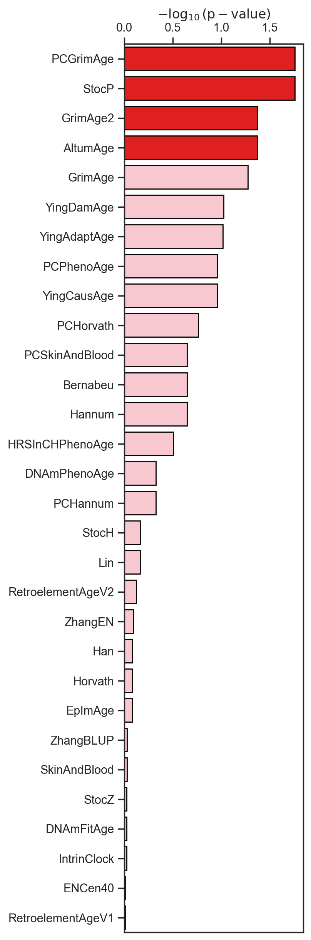 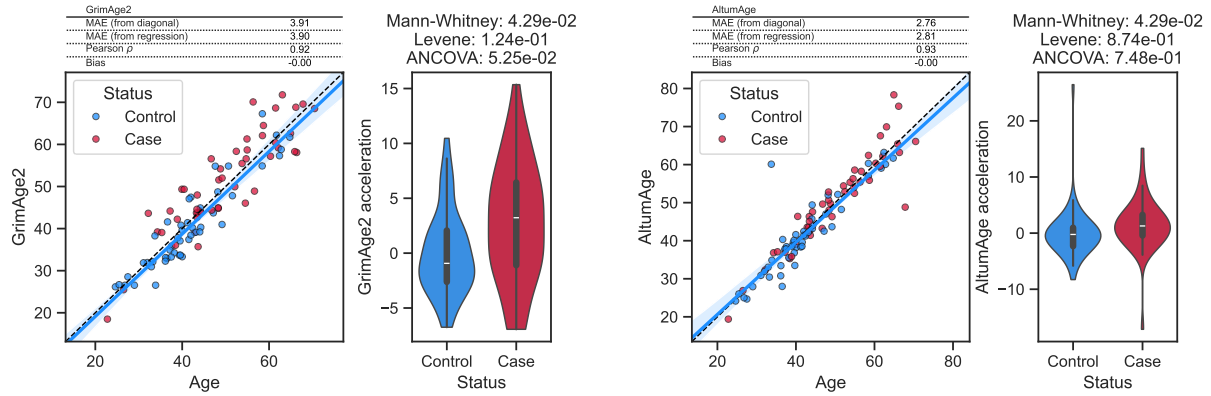 Ассоциации с патологиями:
PCGrimAge и GrimAge2 – нейродегенеративные заболевания;
StocP – сердечно-сосудистые и метаболические нарушения;
AltumAge – вирусные заболевания.
15
Эпигенетический профиль старения
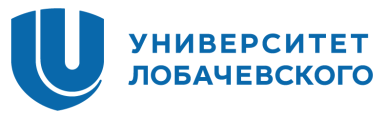 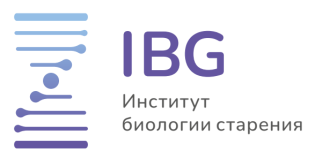 Каждый тип часов у каждого человека может принимать 3 типа значений:
+1, если акселерация > MAE
-1, если акселерация < -MAE
0, иначе

Всего 30 часов, складываем по ним эти типы и классифицируем людей:
Если сумма типов > 6 (20% всех моделей), то Ускоренное эпигенетическое старение(то есть число значительно ускоренных часов больше).
Если сумма типов < -6 (20% всех моделей), то Замедленное эпигенетическое старение(то есть число значительно замедленных часов больше).
Иначе Нейтральный эпигенетический профиль.

Всего сэмплов:
Neutral: 48
Accelerated aging: 23
Decelerated aging: 25
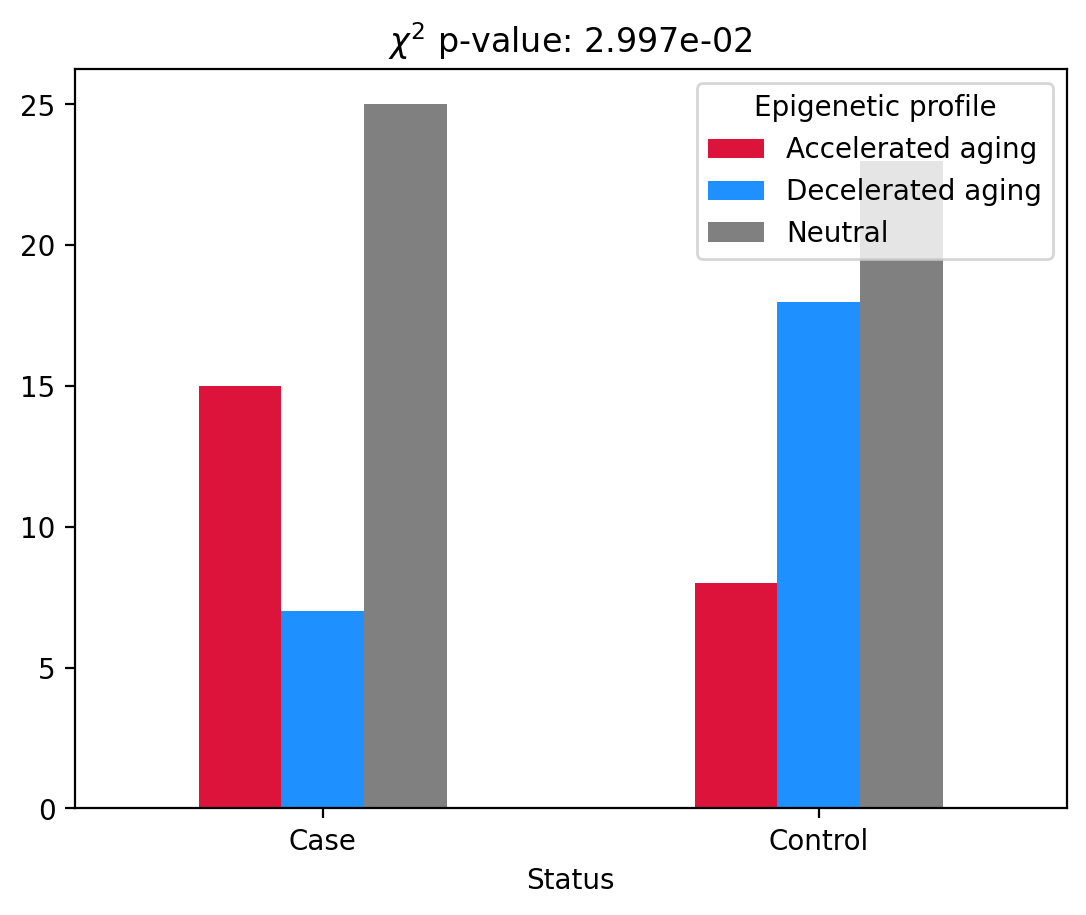 Есть статистически значимая разница профилей эпигенетического старения в группах больных и здоровых:
В группе здоровых больше людей с замедленным профилем.
В группе больных больше людей с ускоренным профилем.
16
Фенотипический и когнитивный возраст
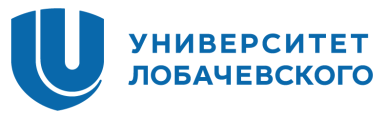 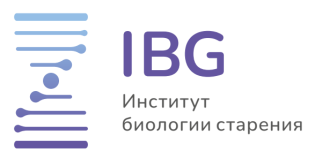 PhenoAge: 323 человек
Здоровые: 143
Больные: 180
CognitiveAge: 288 человек
Здоровые: 128
Больные: 160
Ассоциации с патологиями:Сердечно-сосудистые, инфекционные, онкологические,  нейродегенеративные заболевания, метаболические нарушения.
Нет статистического ускорения в группе больных
Статистическое возрастное ускорение в группе больных
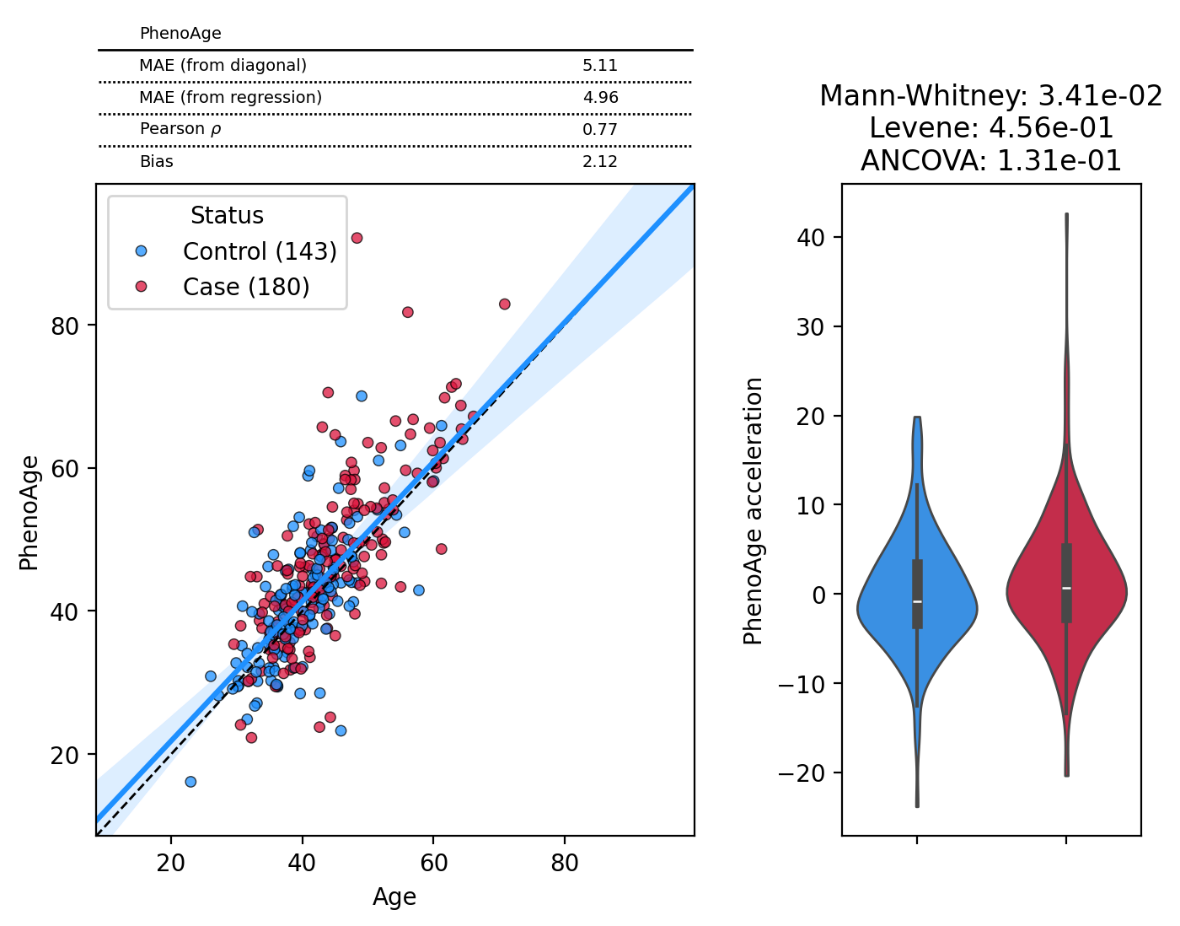 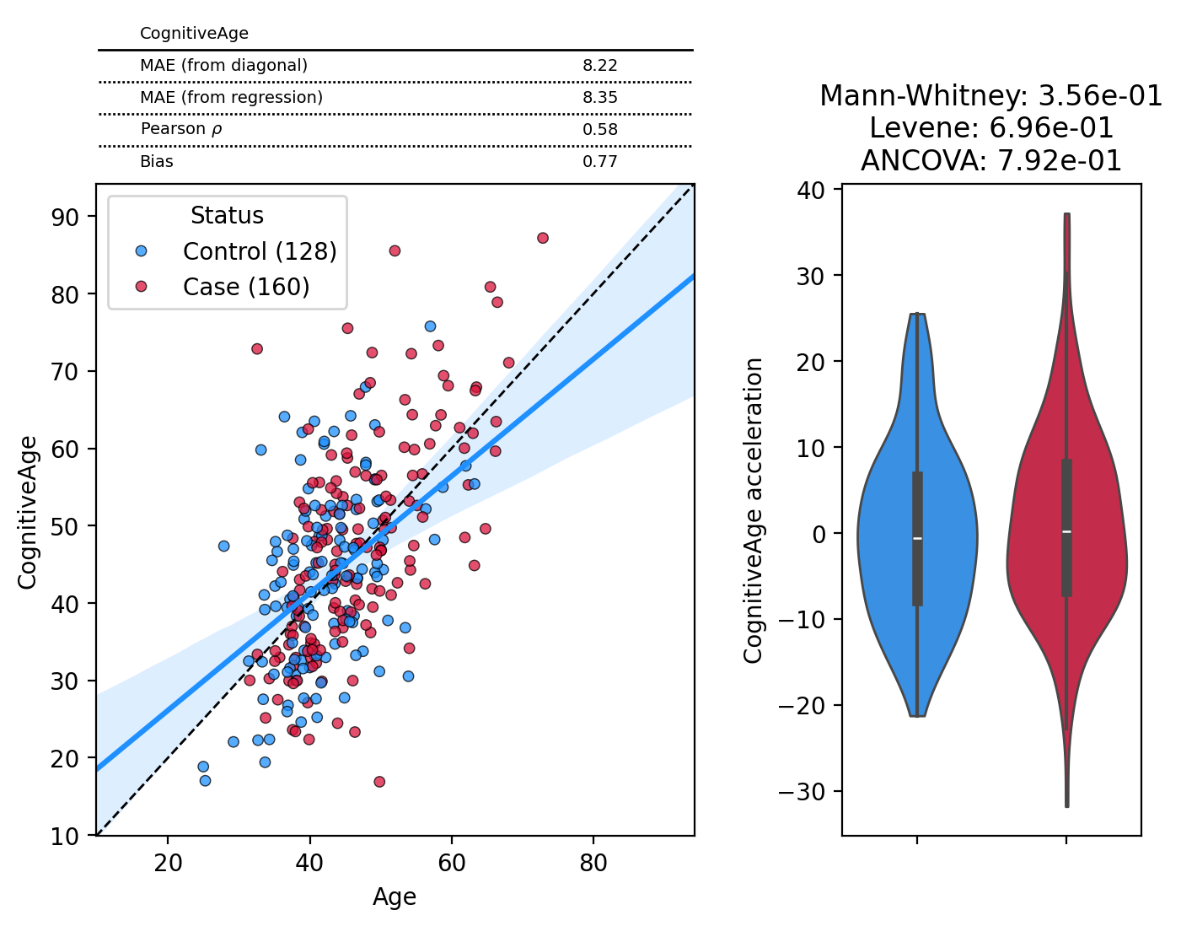 17
Пример заключения по эпигенетическому возрасту: участник №11582 – E66 ожирение, G90 расстройства вегетативной нервной системы
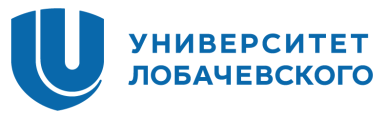 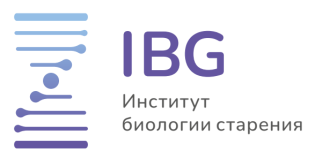 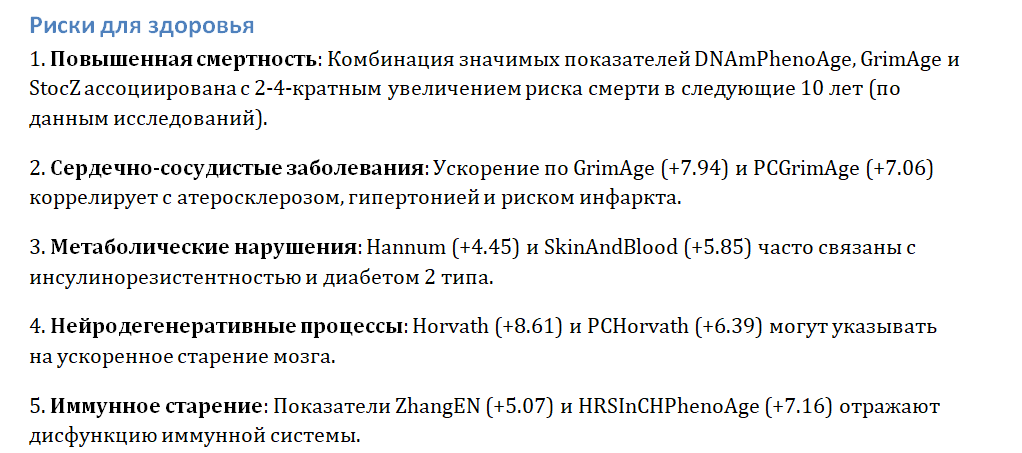 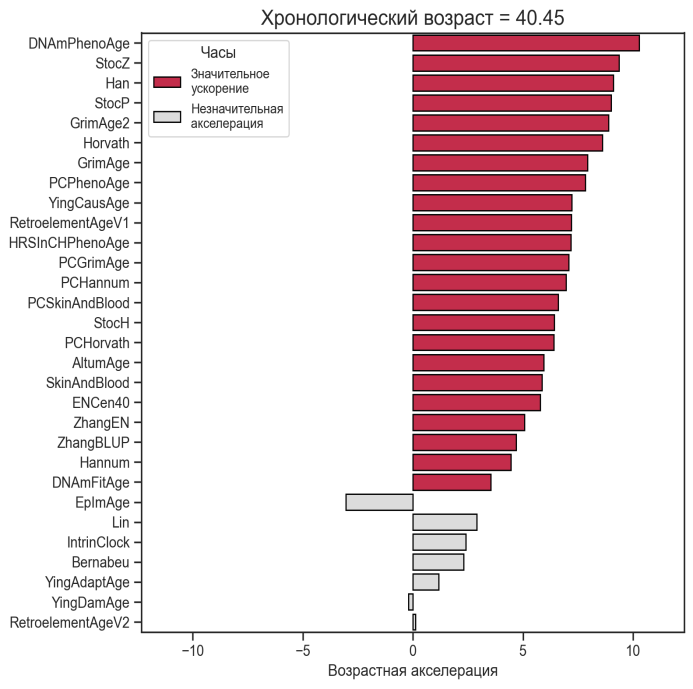 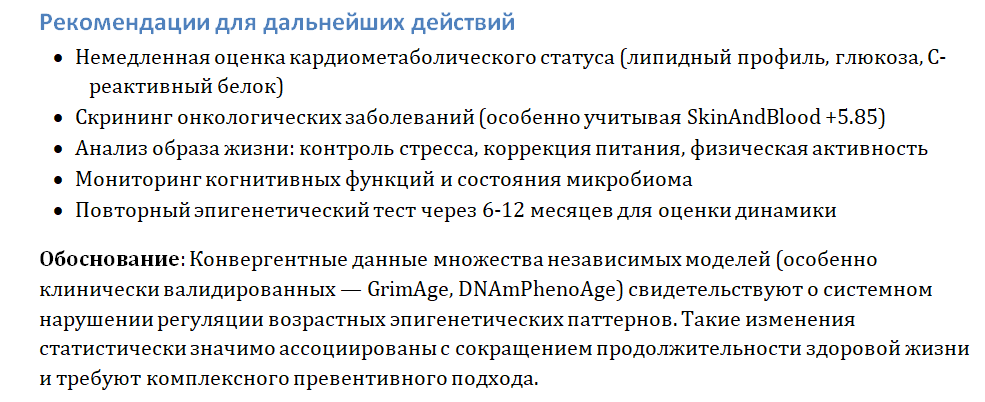 Пример заключения по фенотипическому возрасту: участник №11582 – E66 ожирение, G90 расстройства вегетативной нервной системы
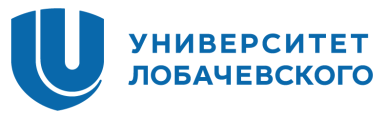 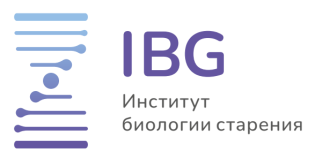 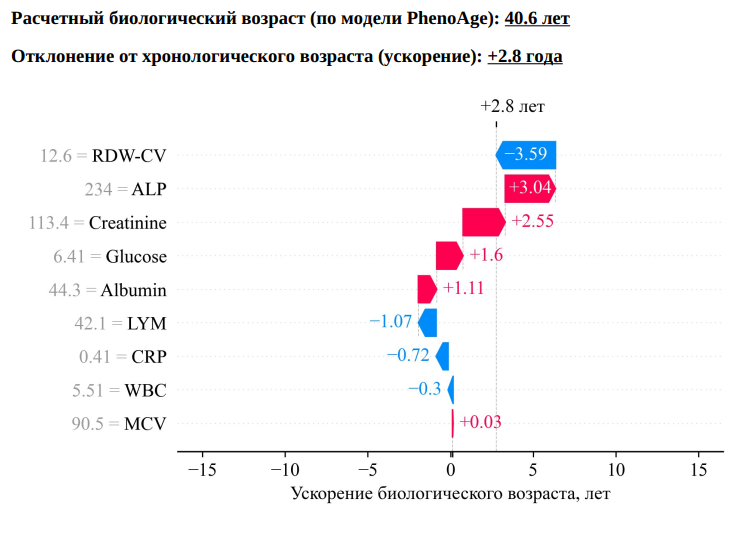 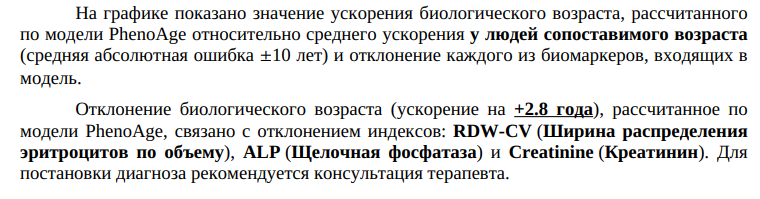 Пример заключения по когнитивному возрасту: участник №11582 – E66 ожирение, G90 расстройства вегетативной нервной системы
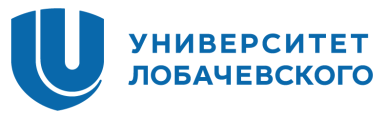 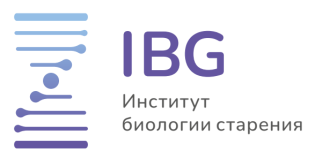 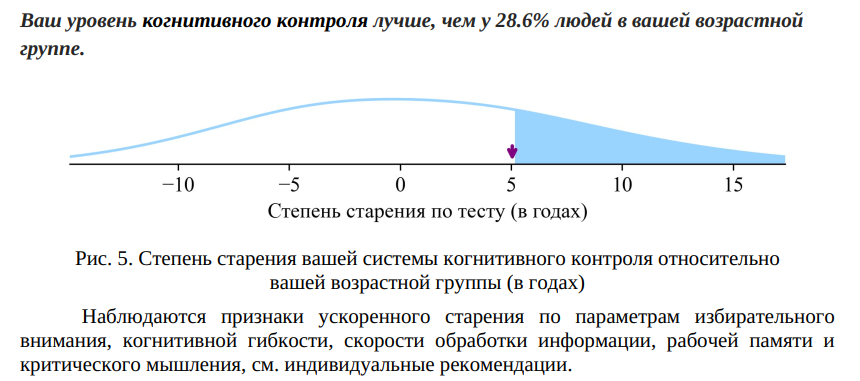 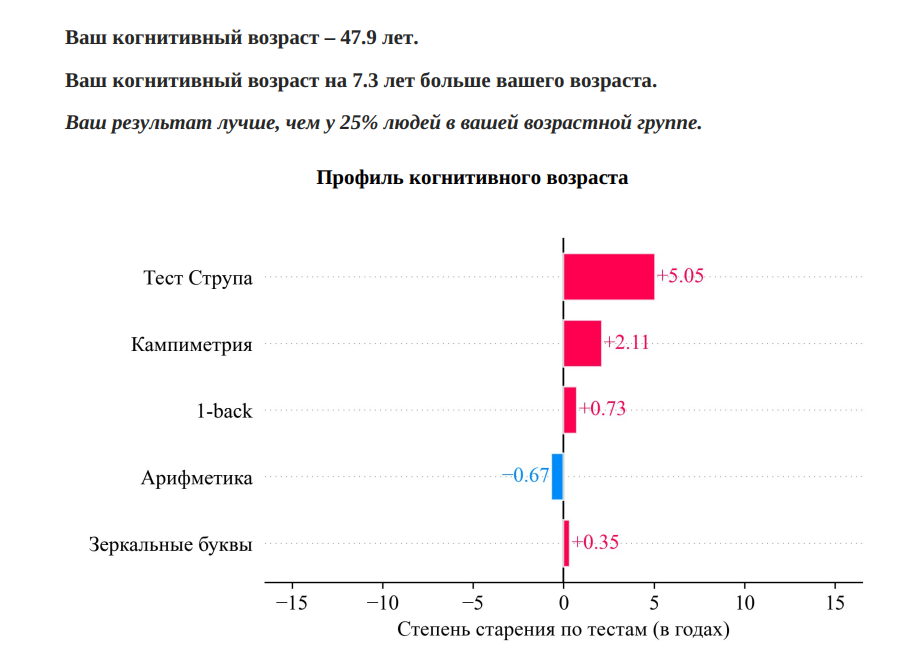 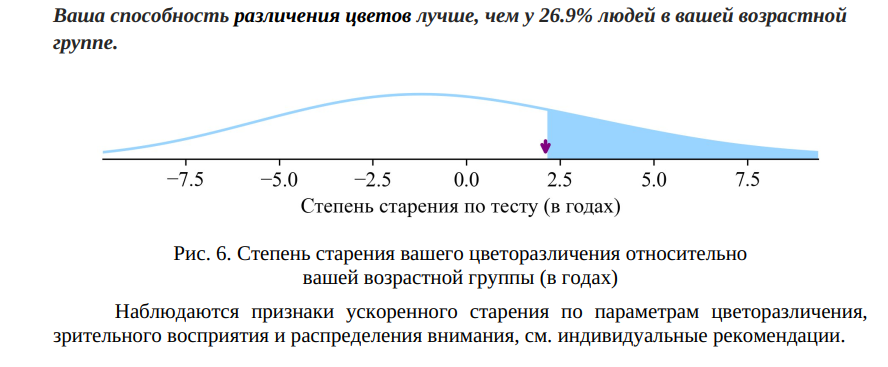 Пример заключения по когнитивному возрасту: участник №11582 – E66 ожирение, G90 расстройства вегетативной нервной системы
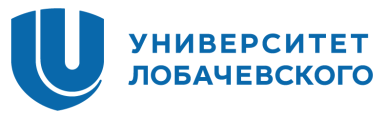 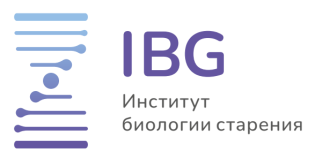 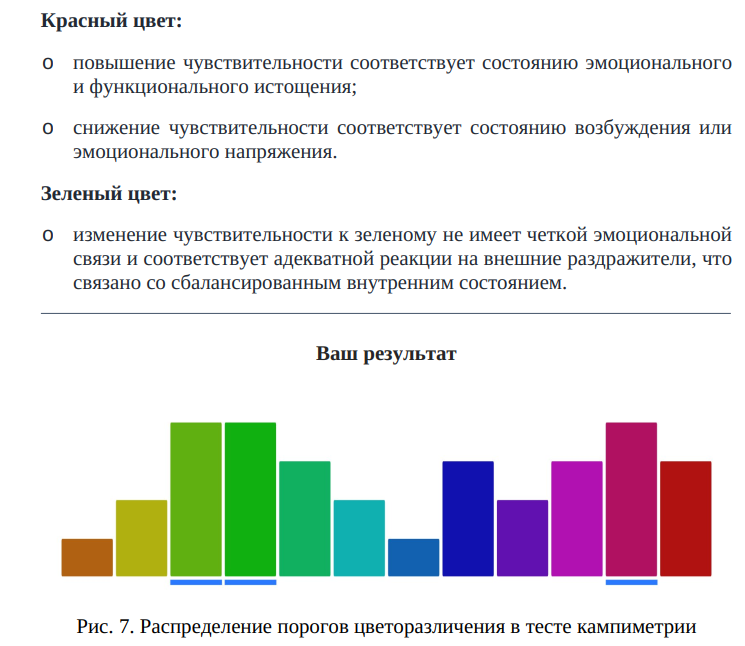 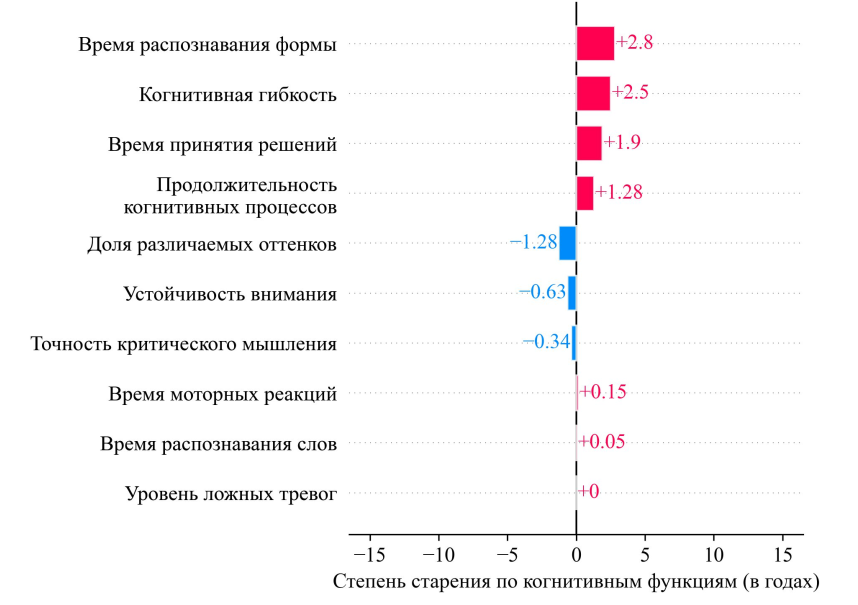 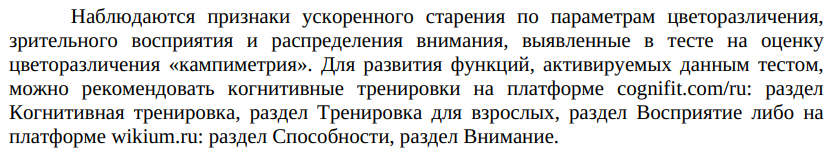 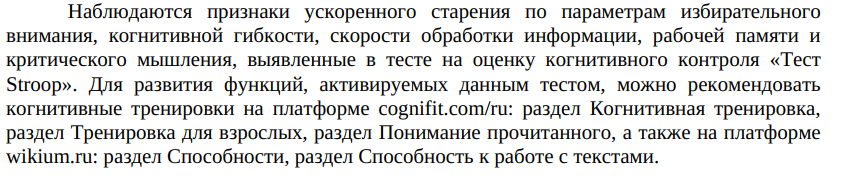 Пример заключения по эпигенетике: участник №11228 - здоров
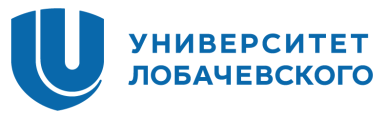 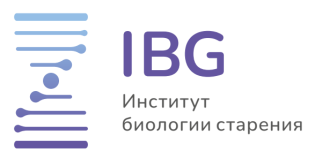 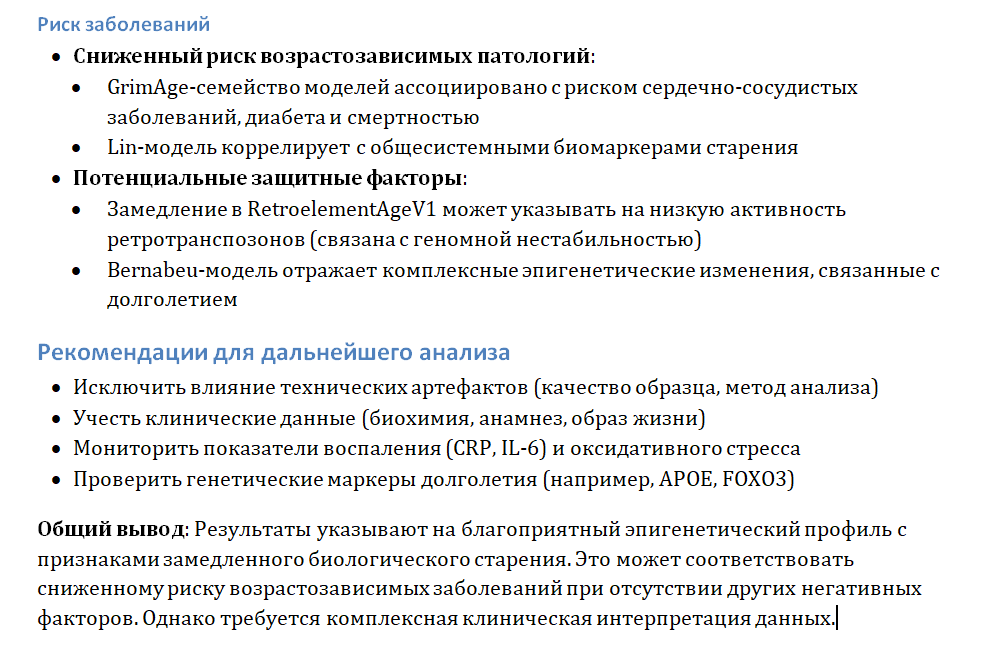 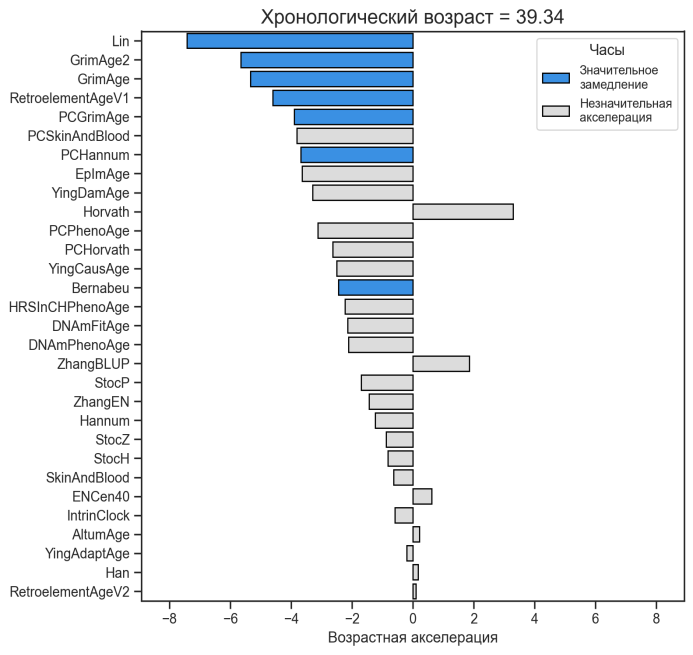 Заключение
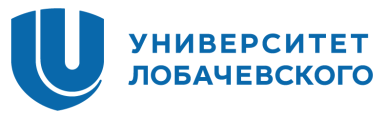 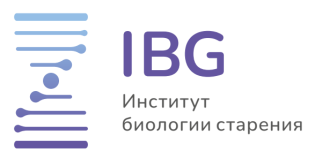 Результаты пилотного проекта ННГУ – ФМБА – Росатом

Разработана система оценки и интерпретации биовозраста человека на основе ИИ
Получены результаты оценки
    старения когнитивных функций – 606 участников
    фенотипического старения – 323 участников 
    эпигенетического старения – 96 участников
Получено подробное описание эпигенетических факторов риска развития основных возраст-зависимых заболеваний у участников исследования (сердечно-сосудистые и нейродегенеративные патологии, метаболический синдром)
Определен статус когнитивного здоровья и возрастного соответствия когнитивных функций участников
Проводится расшифровка генетических рисков

Обеспечена готовность к масштабированию проекта на широкий круг предприятий ГК «Росатом»
Контакты
М.В. Иванченко
ivanchenko@unn.ru

Институт биологии старения

Центр искусственного интеллекта

Институт информационных технологий, математики и механики
Нижегородский государственный университет им. Н.И. Лобачевского
Когнитивный 
тест онлайн
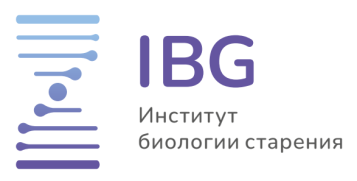 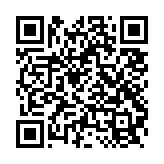 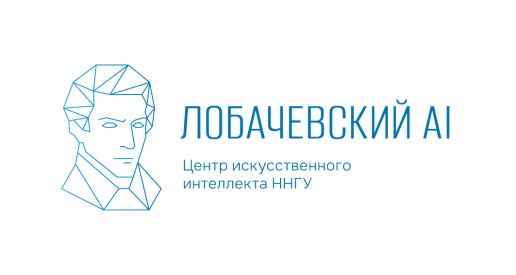 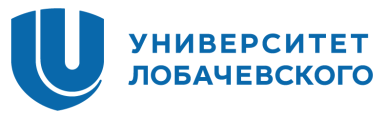 24